ETHICS OPTION Curriculum- Learning Journey 2022-2023
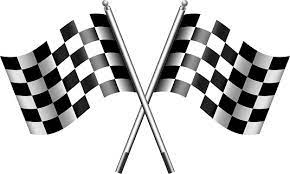 Summer Term 1
Spring Term 2
Revision
Paper 1: Christianity and Islam – beliefs, teachings and practices
Paper 2: Relationships, life issues, conflict and crime and punishment
Paper 2: Crime and Punishment
Revision of good and evil
Suffering and forgiveness
Types of punishment
Prison
 Walk and talk mock exam
YEAR
11
Spring Term 1
Autumn Term 1
Autumn Term 2
Paper 2: Life Issues
 Origins of the universe
Use and abuse of the environment
Animal rights
Abortion and euthanasia
Paper 1 and 2: Mock Exam Reflection

 DIRT
Target setting
Exam skills
Paper 1: Christianity beliefs and teachings
The nature of God
The Trinity
Evil and suffering
Sin and salvation
GCSE
Spring Term 2
Summer Term 2
Summer Term 1
Paper 1: Islam practices
Paper 2 Relationships: Families and gender equality
The nature and purpose of families 
Gender roles in society and religion
Gender equality
Paper 1: Islam beliefs and teachings
 Shi’a 10 Obligatory Acts
 Mohammed and the Imamate
 Authority of the Holy Books
 Risalah
The role of women in religion
Practicing the 5 Pillars
Assessing the importance of each pillar
YEAR
10
Autumn Term 1
Spring Term 1
Autumn Term 2
Paper 2: Relationships: marriage and divorce
Human sexuality
Marriage in religion and society
Attitudes towards divorce
Paper 1: Islam beliefs and teachings
 Sunni and Shia articles of faith
Tawhid
Angels
The Qur’an
Life after death
Paper 2: Peace and conflict
Violence and protest
Pacifism
Key figures who have fought for peace
GCSE
Summer Term 1
Summer Term 2
Spring Term 2
Is all life sacred?
Paper 2
Can the death penalty ever be justified?
Analysis of arguments for and against the death penalty
Evaluating religious beliefs
Has medicine gone too far?
 Organ donation
Transplant surgery
Artificial forms of conception
Is it right to prolong life?
Quality of life
Different types of euthanasia
Assisted suicide
Hospices
YEAR
9
Spring Term 1
Autumn Term 2
Autumn Term 1
Is all life sacred?
Do animals have rights?
The use of animals
Experimenting on animals
Religious beliefs about eating meat
How precious is human life?
Understanding what is sacred
Comparison of arguments for and against abortion
Alternatives to abortion
Is it ever right to take life?
Terrorism
Holy war
 Jihad
Spring Term 2
Summer Term 1
Summer Term 2
How does religion respond to evil and suffering?
Why are there divisions in religion?
Understanding different groups within religions. 
Sunni and Shia Muslims
Denominations in Christianity
What is peace and conflict?
Beliefs about peace and violence
Reasons for war
Past and present conflict
Why do we punish people?
Aims of punishment
Prison 
Alternatives to prison
YEAR
8
Autumn Term 2
Autumn Term 1
Spring Term 1
How does religion respond to evil and suffering?
Is there life after death?
Understanding what is death.
Investigating religious and non-religious beliefs about the afterlife.
What is suffering?
Buddhism – a religion without God
Key teachings
Meditation as a form of worship
Why do people suffer?
Religious and non-religious beliefs about evil and suffering
Moral and natural evil
Is God to blame for suffering?
Spring Term 2
Summer Term 1
Summer Term 2
What is religion?
Who are the leaders in religion?
Investigating leaders in religion past and present.
The life of Mohammed
The life, death and resurrection of  Jesus
What are religious laws?
Understanding good and evil
Laws in religion and society
Keeping the law
How do religious believers express their faith?
Investigating initiation rites  in religion
Baptism and holy communion
YEAR
7
Autumn Term 1
Autumn Term 2
Spring Term 1
What is religion?
Did God make the universe?
Creation theories in religion
Scientific theories about creation
Comparison of religious and scientific arguments
What do religions believe?
Religious and non- religious belief systems in contemporary Britain.
Beliefs about God
Places of worship
What are religious festivals?
How  festivals are celebrated
Why they are important to believers
Judaism, Christianity and Sikhism
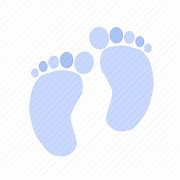